KHOA HỌC 5
Bài 51: CƠ QUAN SINH SẢN CỦA THỰC VẬT CÓ HOA
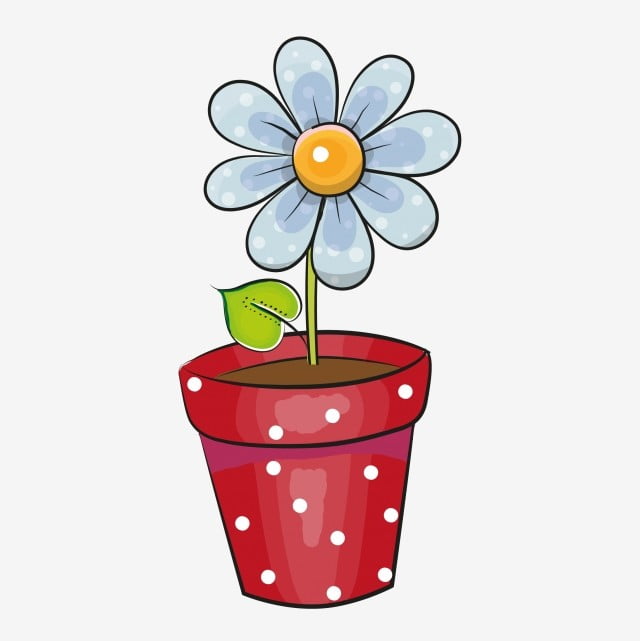 Lớp: 5A4
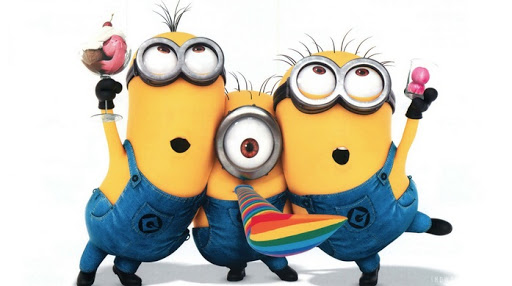 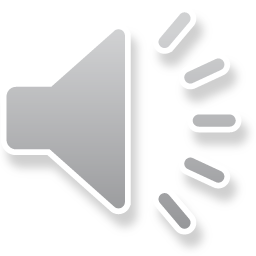 THỰC VẬT
VÀ
ĐỘNG VẬT
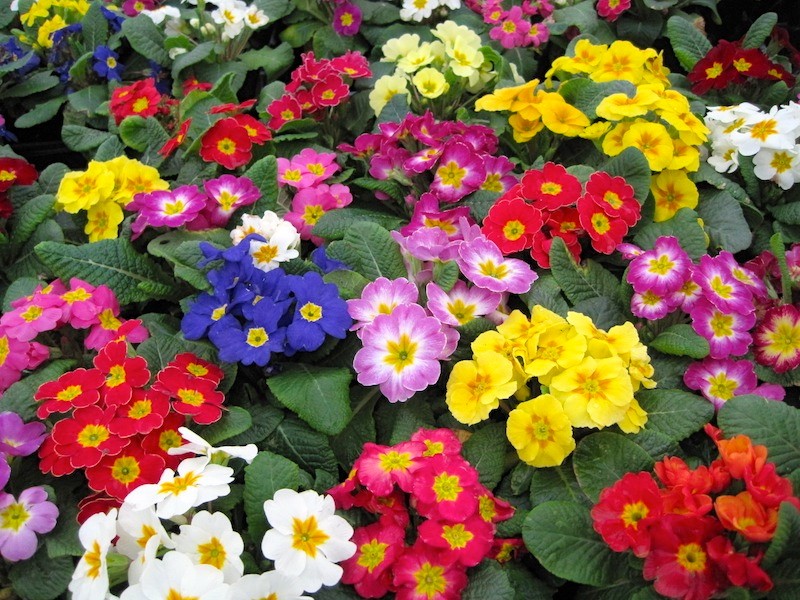 2
1
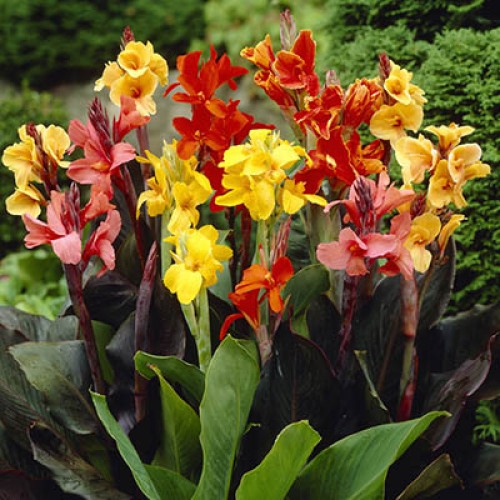 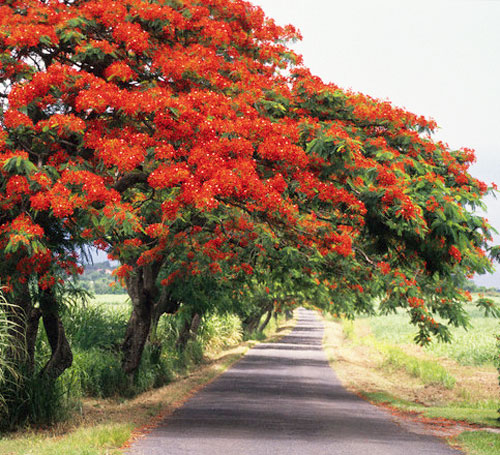 cây dong riềng
cây phượng
Quan sát hình 1; 2, em hãy cho biết tên cơ quan sinh sản của cây dong riềng và cây phượng.
2
1
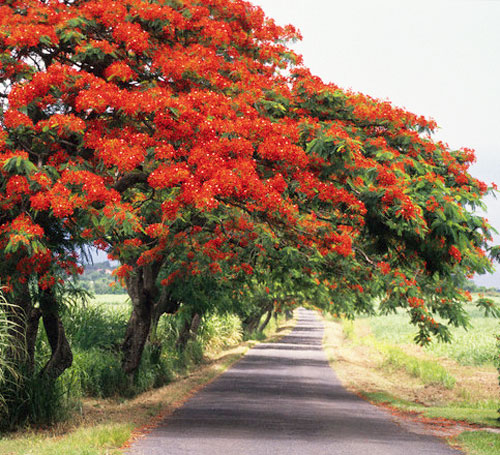 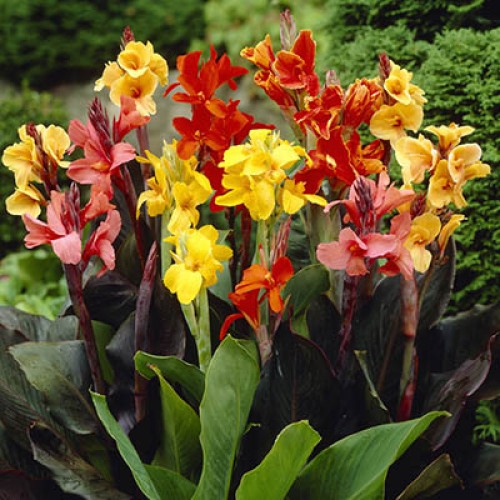 Cơ quan sinh sản của cây dong riềng là hoa dong riềng.
Cơ quan sinh sản của cây phượng là hoa phượng
Hoa  là cơ quan sinh sản của những loài thực vật có hoa.
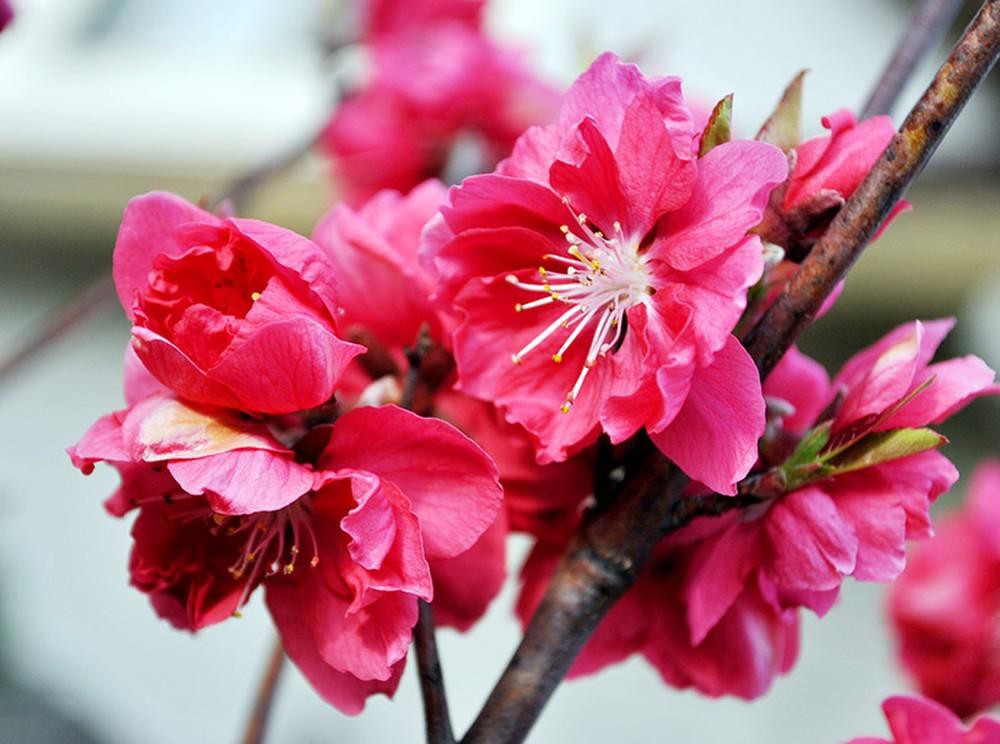 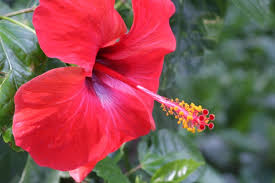 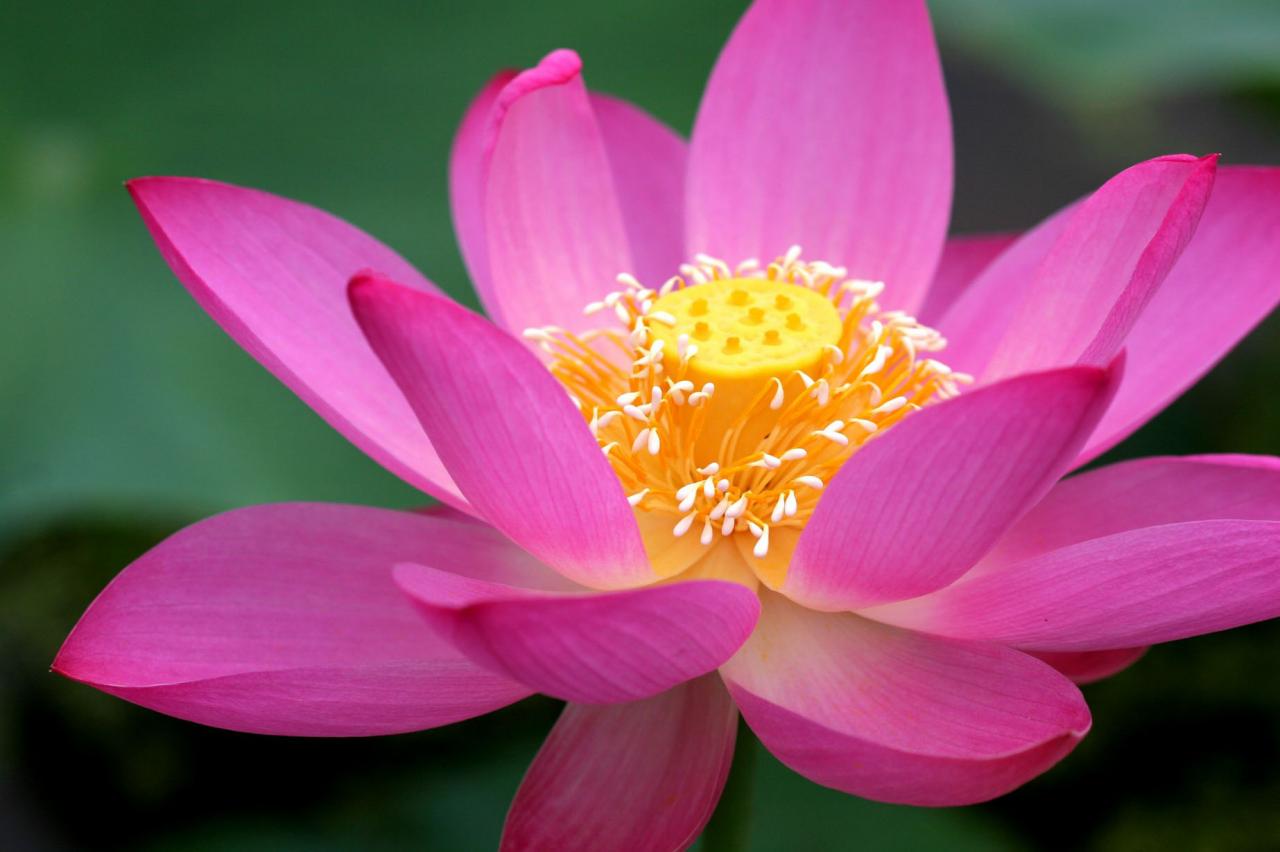 Nhụy
Nhị
Nhị
Nhụy
3
4
Hãy chỉ vào nhị (nhị đực) và nhụy (nhị cái) của hoa râm bụt và hoa sen.
Trong hai hình hoa mướp dưới đây, hoa nào là hoa đực, hoa nào là hoa cái? Vì sao ?
Hình (a) là hoa đực, hình (b) là hoa cái.
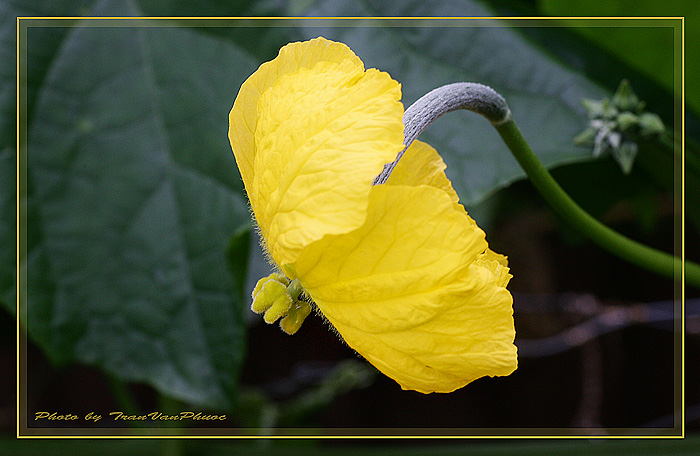 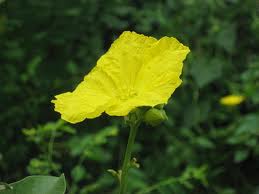 Nhị
Nhụy
5 a
5 b
Hoa mướp khác gì so với hoa râm bụt và hoa sen?
Hoa mướp có 1 bộ phận sinh dục đực (nhị) hoặc một bộ phận sinh dục cái (nhuỵ)
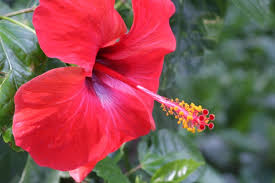 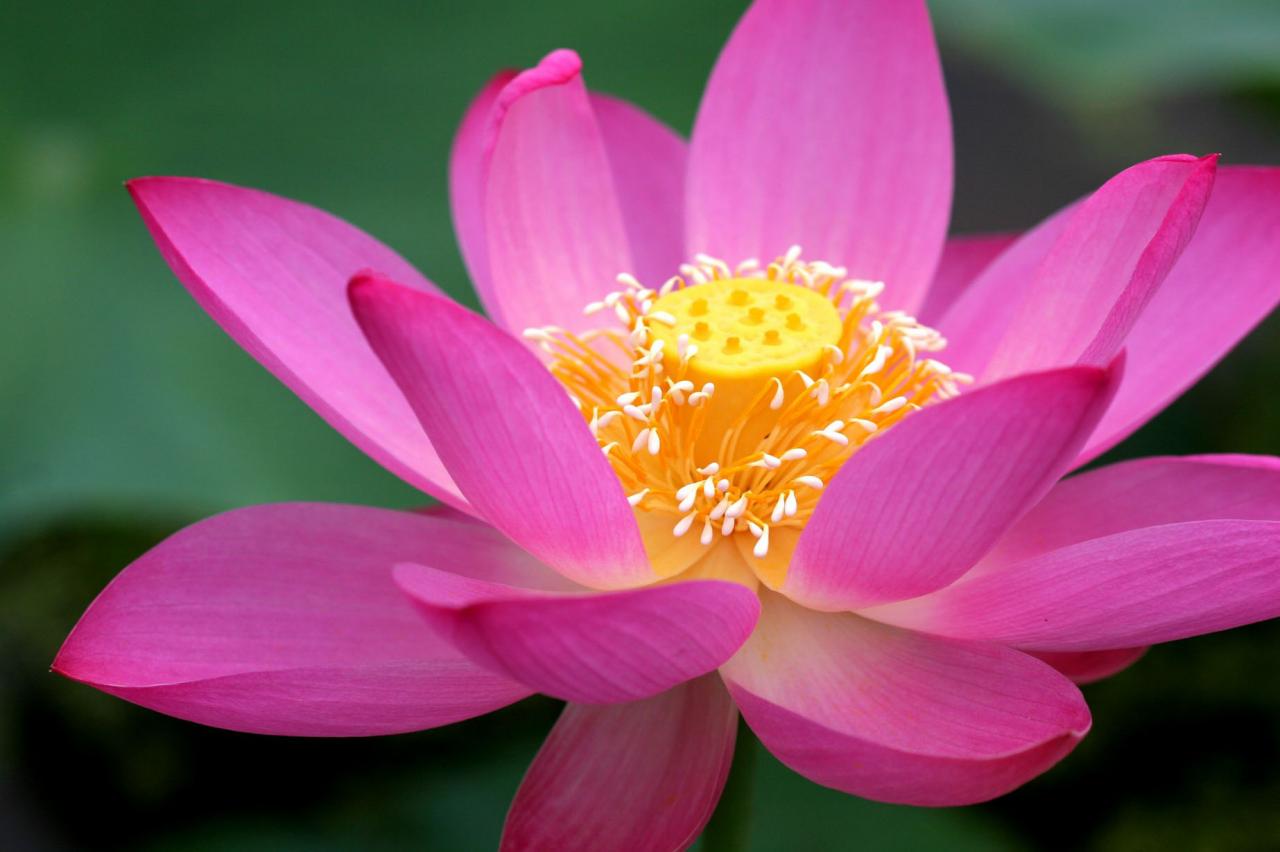 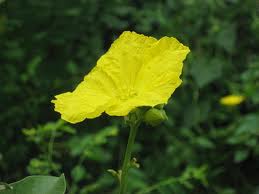 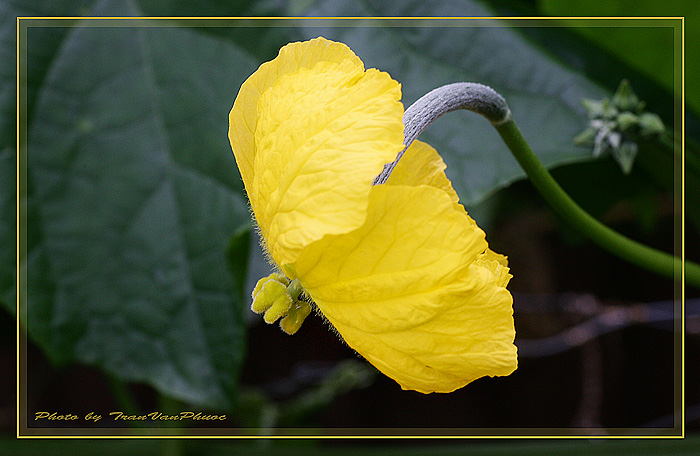 Kết luận
*Hoa có cả nhị và nhụy là hoa lưỡng tính.
*Hoa chỉ có nhị hoặc nhụy là hoa đơn tính.
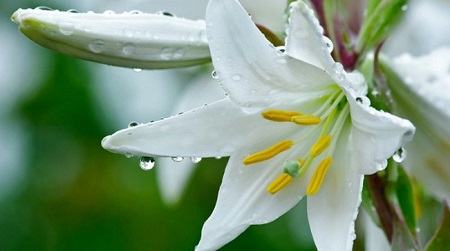 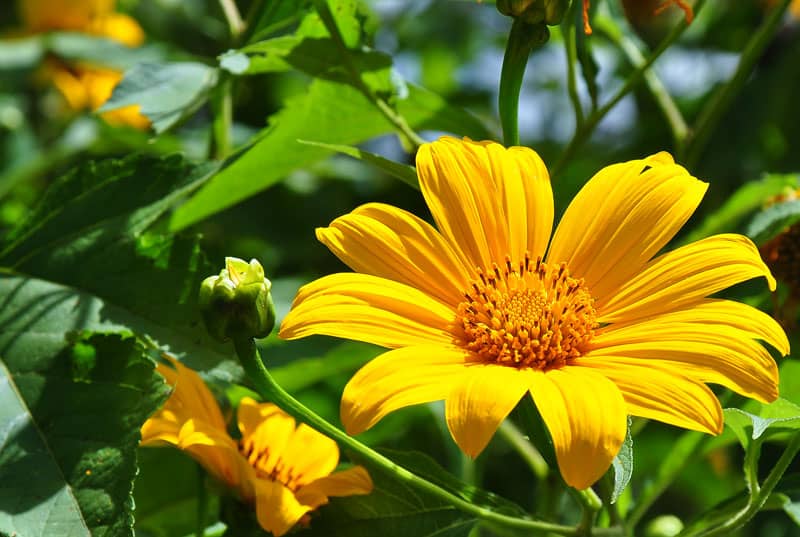 cây hoa li
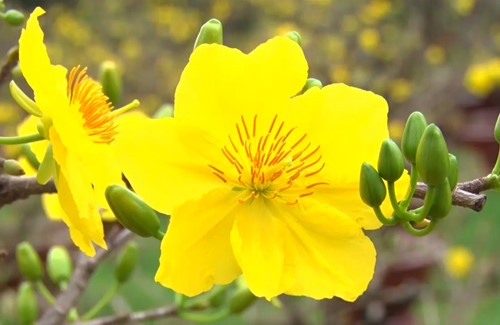 cây hoa dã quỳ
cây hoa
lay ơn
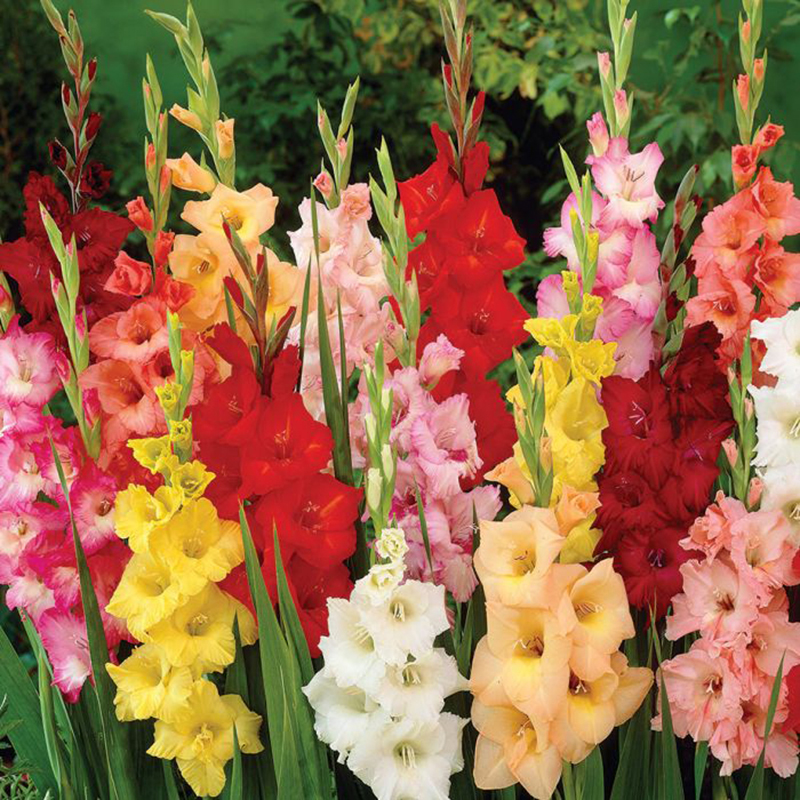 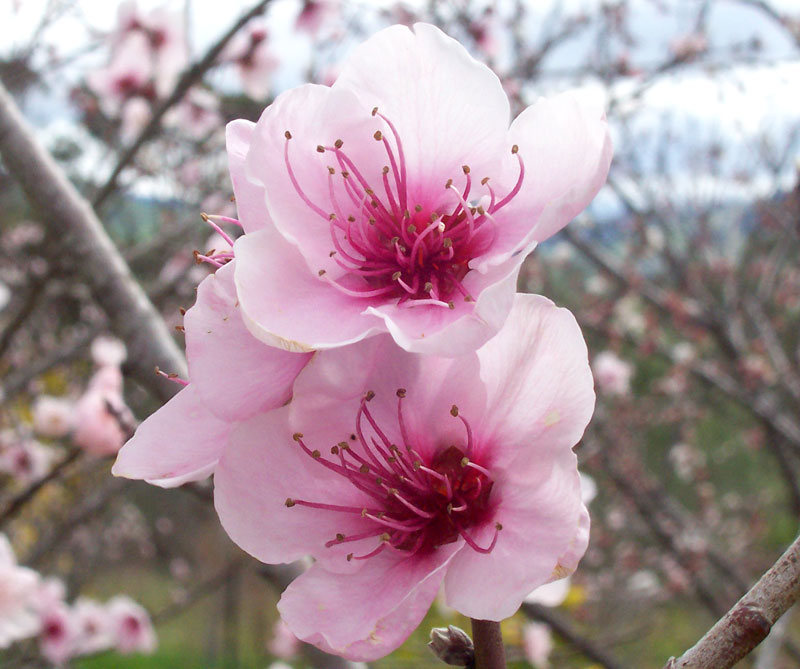 cây hoa mai
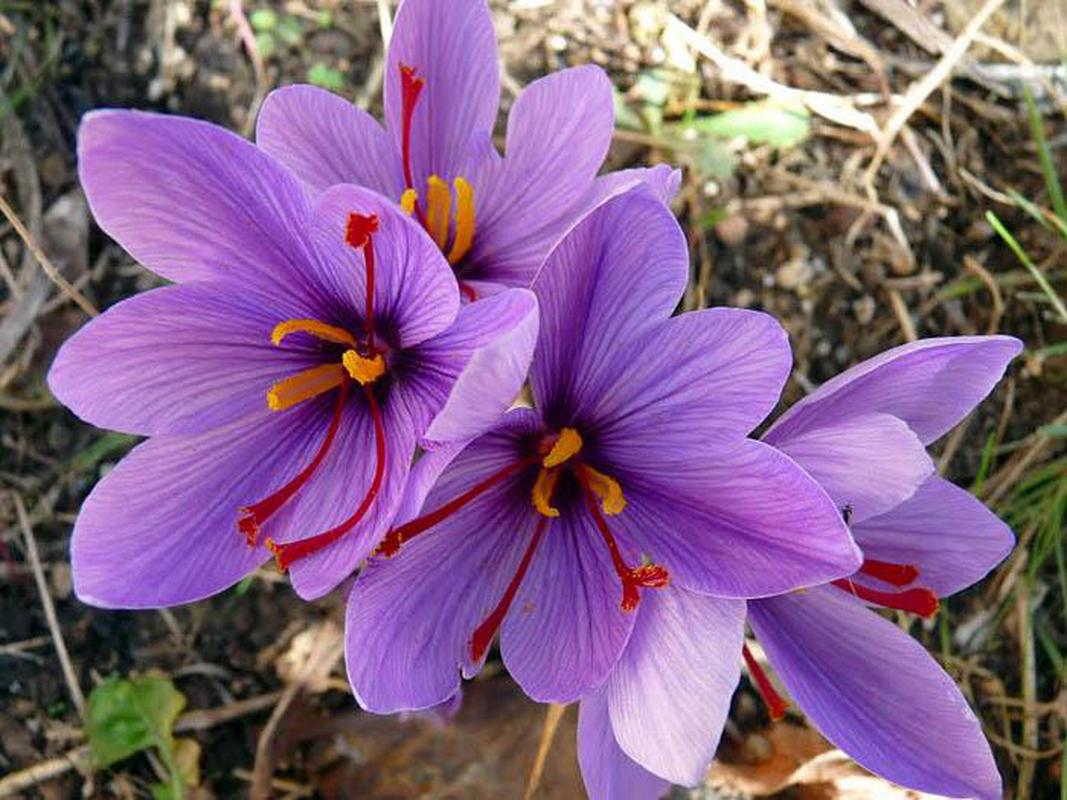 cây hoa đào
cây nghệ tây
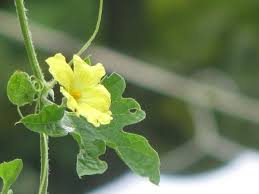 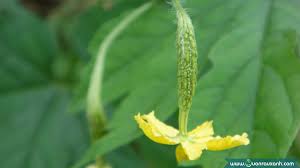 hoa mướp đắng đực
hoa mướp đắng cái
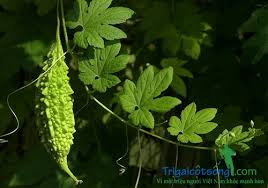 trái mướp đắng (khổ qua)
hoa bí đỏ cái
hoa bí đỏ đực
hoa dưa chuột đực
hoa dưa chuột cái
a
g
b
d
c
e
Chỉ và nói tên từng bộ phận của nhị và nhụy.
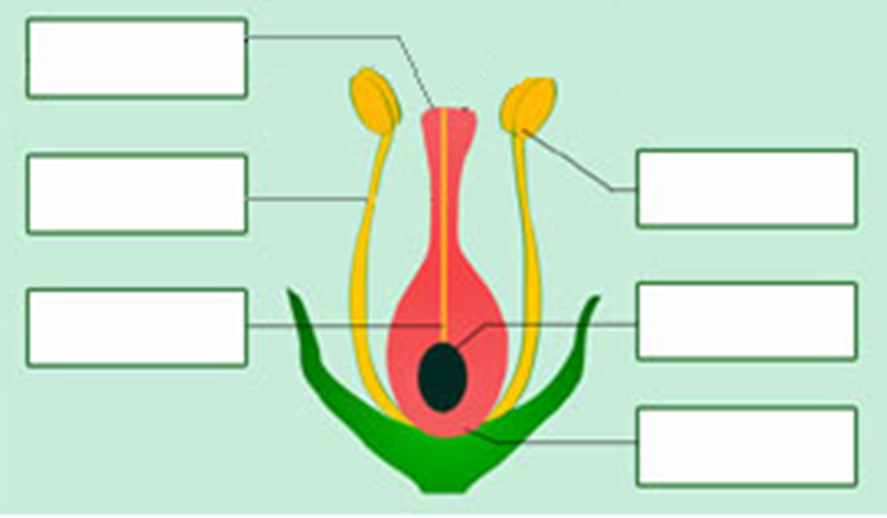 Chỉ nhị
Đầu nhụy
Bao phấn
Noãn
Vòi nhụy
Bầu nhụy
Kết luận
Hoa là cơ quan sinh sản của những loài thực vật có hoa.
       Cơ quan sinh dục đực gọi là nhị. Cơ quan sinh dục cái gọi là nhụy. 
      Một số cây có hoa đực riêng, hoa cái riêng. Đa số cây có hoa, trên cùng một hoa có cả nhị và nhụy.
XIN CHÀO VÀ HẸN GẶP LẠI
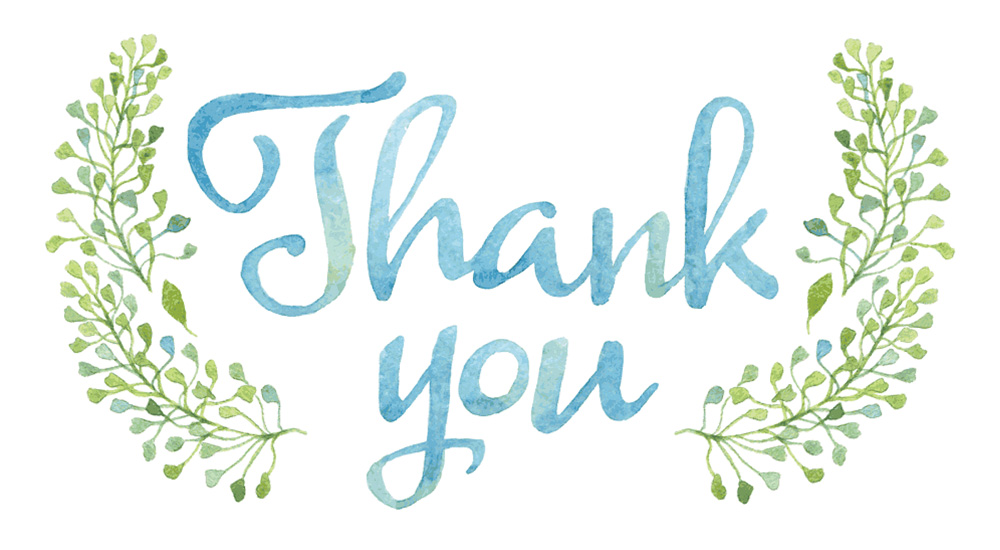 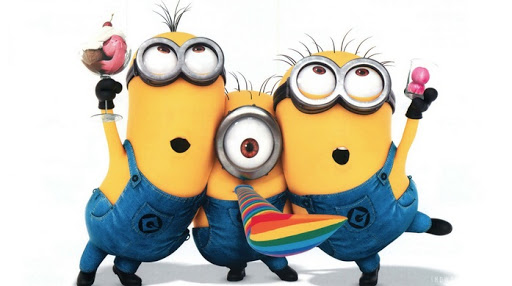